お金を使う ①お金はどこからやってくる？
年　　　 組　　　番 名前
あゆむくんの手元にやってきたお小遣い（お金）。
　　　どのような流れでやってきたのか考えて、□の中に言葉を書いてみましょう。
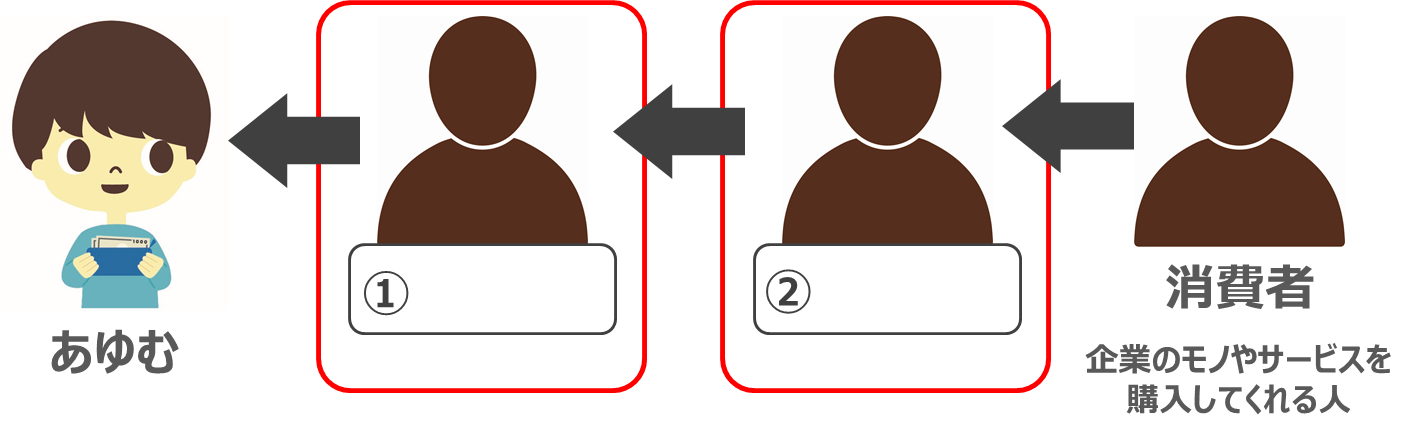 ２．「経済の三主体（家計・企業・政府）」におけるお金とモノ・サービスの流れから
　　　「働く」ことについて考えてみます。
　　　選択肢から言葉を選んで、図を完成させましょう。（同じ言葉を2回使ってもよい）
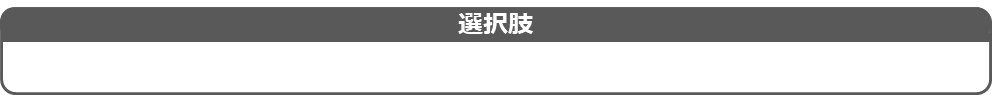 公共サービスなど　　　税金など　　　賃金　　　労働　　　モノ・サービス　　　代金・料金
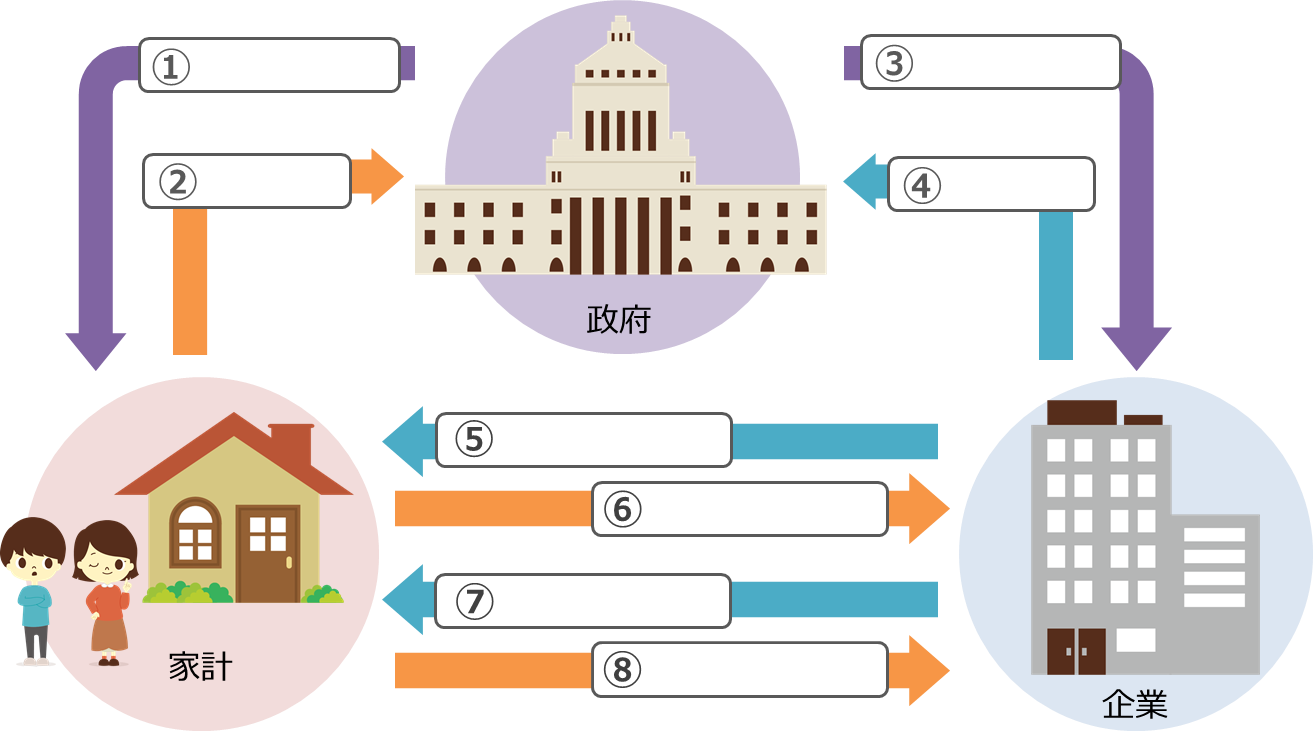